The Link Layer
COMPSCI 453 Computer Networks
Professor Jim Kurose
College of Information and Computer Sciences
University of Massachusetts
Introduction to the Link Layer 	 
Error-Detection and -Correction Techniques
Multiple Access Links and Protocols
Switched Local Area Networks 
Link Virtualization: a Network as a Link Layer 
Data Center Networking 
Retrospective: A Day in the Life of a Web Page Request
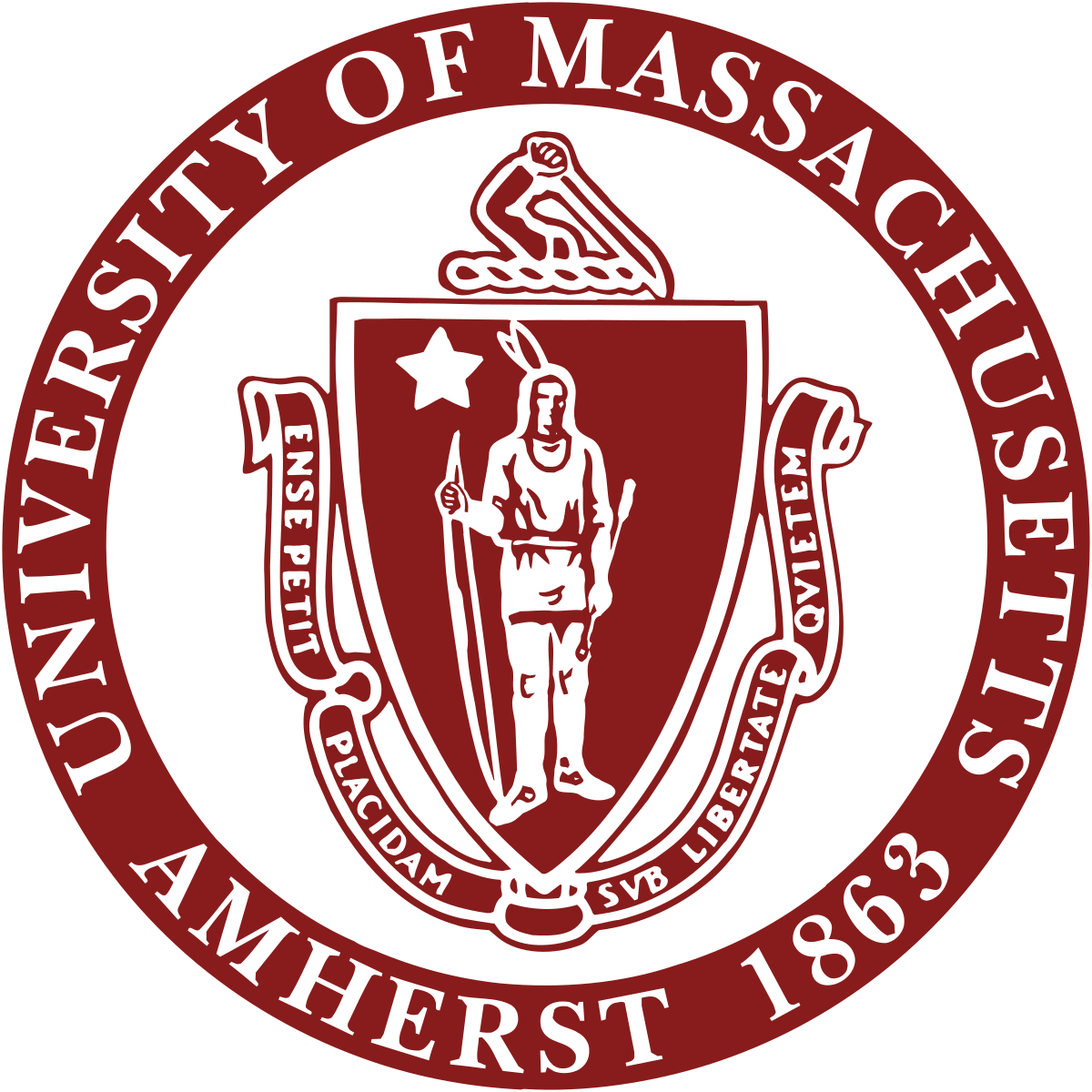 Class textbook: 
Computer Networking: A Top-Down Approach (8th ed.)
J.F. Kurose, K.W. Ross
Pearson, 2020
http://gaia.cs.umass.edu/kurose_ross
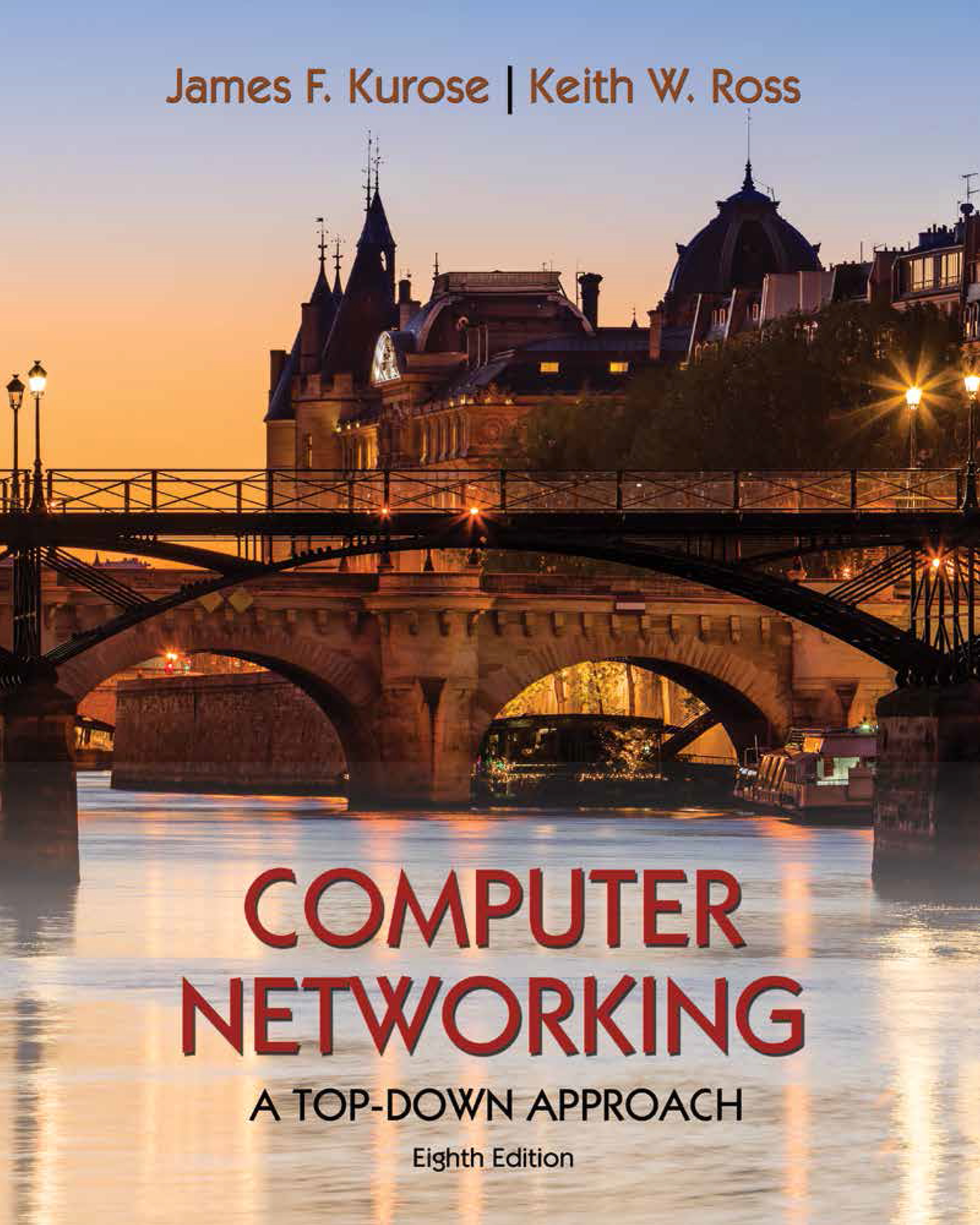 Link layer and LANs: our goals
understand principles behind link layer services:
error detection, correction
sharing a broadcast channel: multiple access
link layer addressing
practice: instantiation, implementation of various link layer technologies
Ethernet
VLANs
MPLS
data center networks
Link layer, LANs: roadmap
introduction
error detection, correction 
multiple access protocols
LANs
addressing, ARP
Ethernet
switches
VLANs
link virtualization: MPLS
data center networking
Chapter 1-6 synthesis: a day in the life of a web request
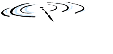 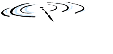 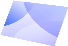 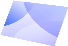 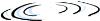 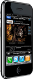 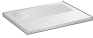 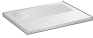 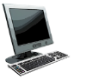 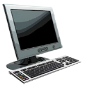 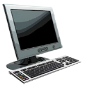 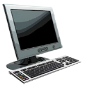 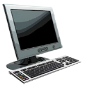 Link layer: introduction
terminology:
hosts, routers: nodes
communication channels that directly connect physically adjacent nodes: links
wired , wireless 
LANs
layer-2 packet: frame, encapsulates datagram
mobile network
national or global ISP
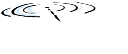 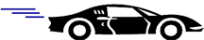 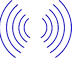 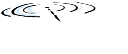 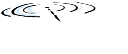 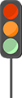 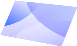 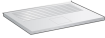 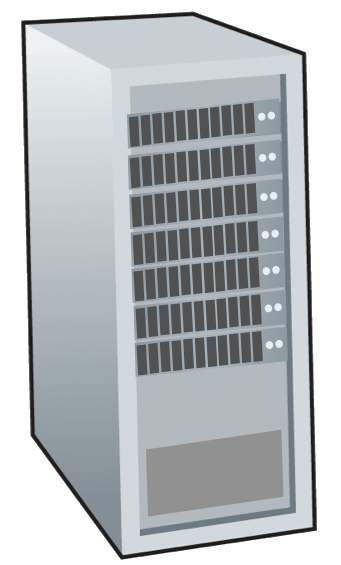 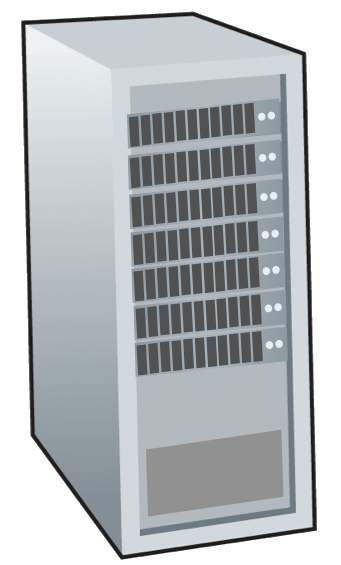 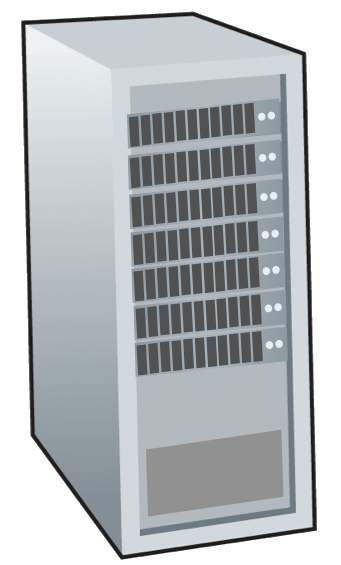 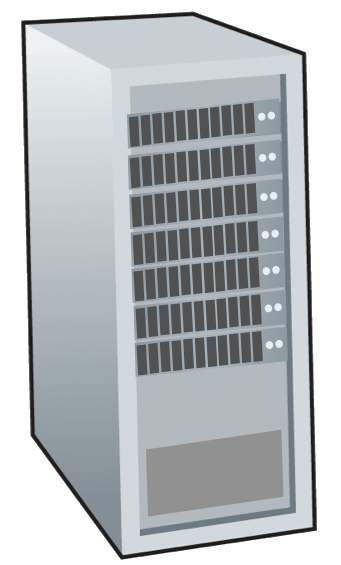 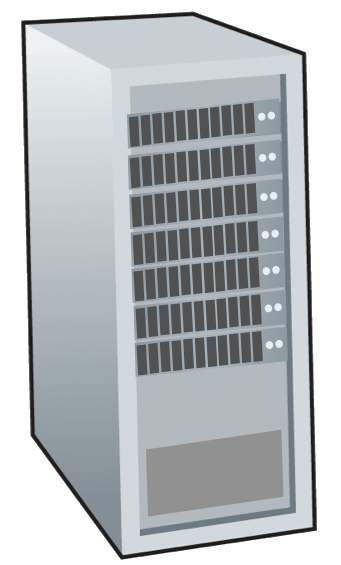 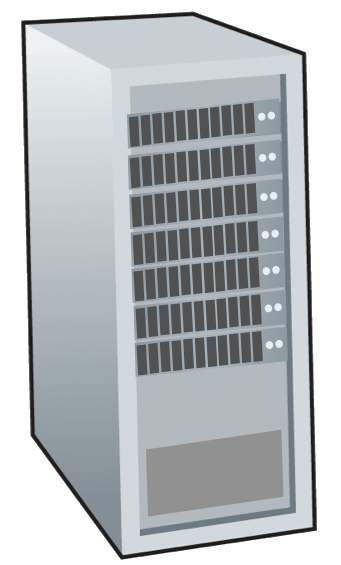 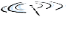 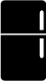 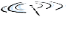 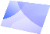 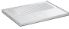 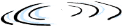 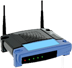 datacenter 
network
link layer has responsibility of 
transferring datagram from one node 
to physically adjacent node over a link
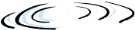 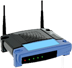 enterprise
          network
Link layer: context
transportation analogy:
trip from Princeton to Lausanne
limo: Princeton to JFK
plane: JFK to Geneva
train: Geneva to Lausanne
tourist = datagram
transport segment = communication link
transportation mode = link-layer protocol
travel agent = routing algorithm
datagram transferred by different link protocols over different links:
e.g., WiFi on first link, Ethernet on next link
each  link protocol provides different services
e.g., may or may not provide reliable data transfer over link
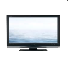 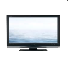 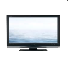 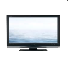 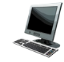 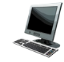 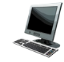 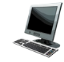 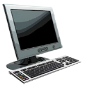 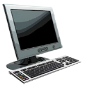 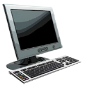 Link layer: services
…
…
framing, link access: 
encapsulate datagram into frame, adding header, trailer
channel access if shared medium
“MAC” addresses in frame headers identify source, destination (different from IP address!)
reliable delivery between adjacent nodes
we already know how to do this!
seldom used on low bit-error links
wireless links: high error rates
Q: why both link-level and end-end reliability?
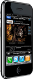 Cable access
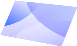 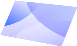 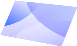 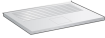 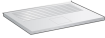 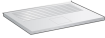 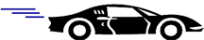 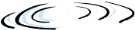 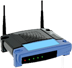 cellular
Ethernet LANs
WiFi
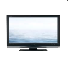 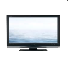 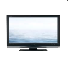 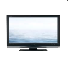 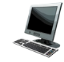 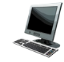 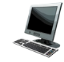 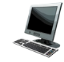 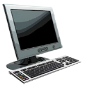 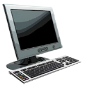 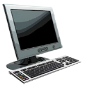 Link layer: services (more)
…
…
flow control: 
pacing between adjacent sending and receiving nodes
error detection: 
errors caused by signal attenuation, noise. 
receiver detects errors, signals retransmission, or drops frame 
error correction: 
receiver identifies and corrects bit error(s) without retransmission
half-duplex and full-duplex:
with half duplex, nodes at both ends of link can transmit, but not at same time
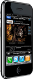 Cable access
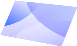 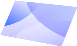 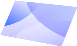 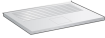 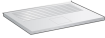 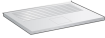 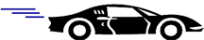 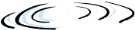 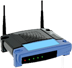 cellular
Ethernet LANs
WiFi
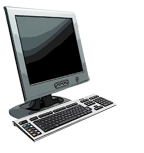 application
transport
network
link
link
physical
Host link-layer implementation
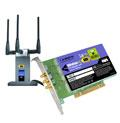 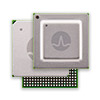 in each-and-every host
link layer implemented on-chip or in network interface card (NIC) 
implements link, physical layer
attaches into host’s system buses
combination of hardware, software, firmware
cpu
memory
host bus 
(e.g., PCI)
controller
physical
network interface
application
transport
network
link
link
physical
Interfaces communicating
application
transport
network
link
datagram
memory
cpu
CPU
memory
linkh
linkh
datagram
datagram
link
physical
controller
controller
physical
physical
sending side:
encapsulates datagram in frame
adds error checking bits, reliable data transfer, flow control, etc.
receiving side:
looks for errors, reliable data transfer, flow control, etc.
extracts datagram, passes to upper layer at receiving side
Link Layer
COMPSCI 453 Computer Networks
Professor Jim Kurose
College of Information and Computer Sciences
University of Massachusetts
Introduction to the Link Layer 	 
Error-Detection and -Correction Techniques
Multiple Access Links and Protocols
Switched Local Area Networks 
Link Virtualization: a Network as a Link Layer 
Data Center Networking 
Retrospective: A Day in the Life of a Web Page Request
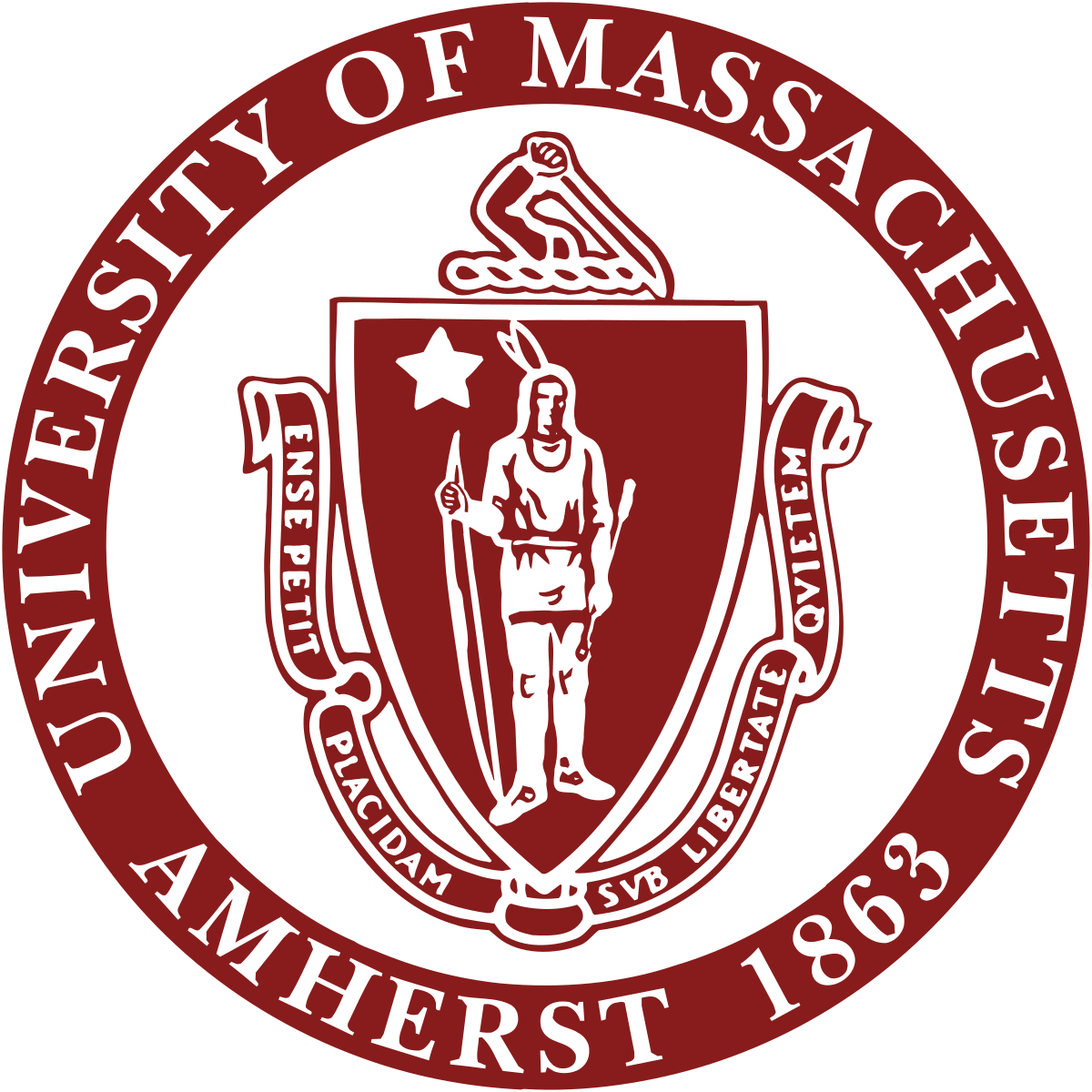 Class textbook: 
Computer Networking: A Top-Down Approach (8th ed.)
J.F. Kurose, K.W. Ross
Pearson, 2020
http://gaia.cs.umass.edu/kurose_ross
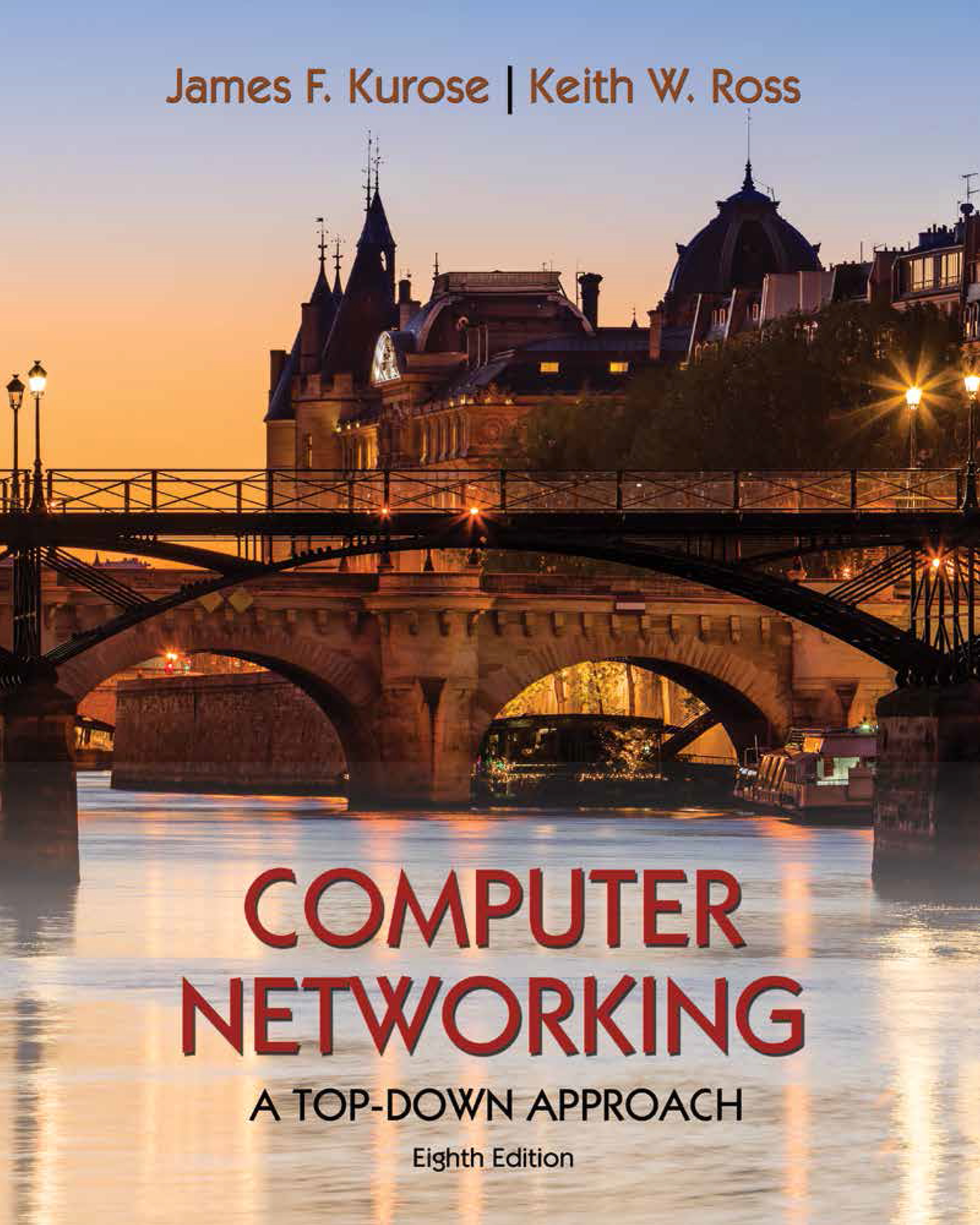 Video:     2020, J.F. Kurose, All Rights Reserved
Powerpoint:    1996-2020, J.F. Kurose, K.W. Ross, All Rights Reserved
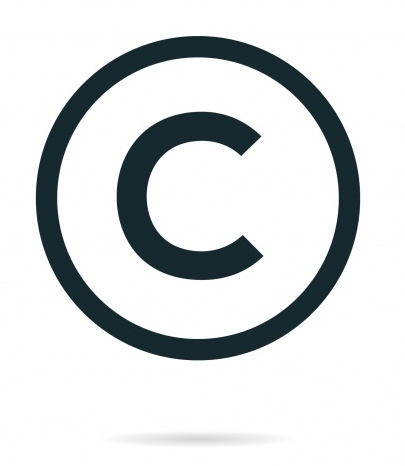 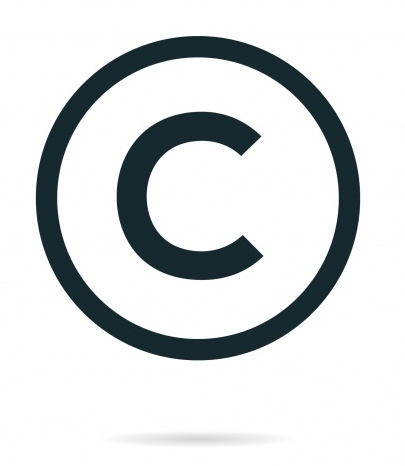